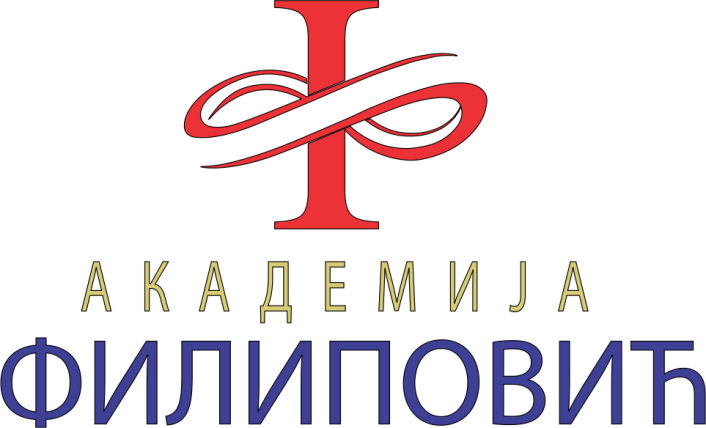 AKADEMIJA FILIPOVIĆ
MUZIČKA KULTURA I MODERNE TEHNOLOGIJEKat.br. 973
Autor  - Leri Menger
Realizatori – Goran Stankov       i	Leri Menger
TEME
I. Muzička kultura i moderna tehnologija
II. Proces prikupljanja, stvaranja i obrade materijala
III. Notni editori
IV. Rad sa audio-video materijalima
V. Stvaranje multimedijalne prezentacije
V. Pravljenje testova
VI. Evaluacija
MUZIČKA KULTURA I MODERNE TEHNOLOGIJE – SAVREMENI MEDIJI U OBRAZOVANJU
Nova škola, škola za 21. vek – novi alati – brz pristup do baza podataka
 Znanje postaje moć – šansa za male zemlje (ulaganjem u znanje)

Pravo na znanje i obrazovanje – je jedno od osnovnih ljudskih prava.

Danas je važnije nego ikada ranije biti spreman 
na doživotno učenje.
Osposobljavanje nastavnika 
za novu obrazovnu epohu


 Savremena uloga nastavnika je:
 organizatorska
 mentorska
 savetodavna
 moderatorska
 saradnička i slično.
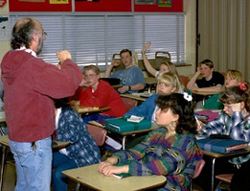 II Poglavlje
PRIPREMA ZA MULTIMEDIJALNI ČAS
Formati
Podela formata na:
Tekstualne formate
Audio formate
Grafičke formate
Video formate
III Poglavlje
PROCES STVARANJA, PRIKUPLJANJA MATERIJALA I NJEGOVA OBRADA
Multimedija
Muzička kultura
PRETRAGA INTERNETA
INTERNET BIBLIOTEKE
TORRENT
AUTORSKA PRAVA
VIRUSI
VIDEO NA INTERNETU
ONLINE RADIO
Multimedija
Muzička kultura
NOTNI EDITORI
Multimedija
Muzička kultura
OBRADA MATERIJALA
AUDIO FAJLOVA
VIDEO FAJLOVA
OBRADA SLIKA
FLASH ANIMACIJA
Multimedija
Muzička kultura
HAJDE DA SE IGRAMO!
Multimedija
Muzička kultura
IV Poglavlje
STVARANJE MULTIMEDIJALNE PREZENTACIJE
Power Point
Multimedija
Muzička kultura
V POGLAVLJE
SVI VOLIMO KVIZOVE, ZAR NE?
HOT POTATOES
Hot Potatoes
JClose – „popuni prazninu“ ili „dopuni rečenicu“
JMatch – upariti različite pojmove
JQuiz – kreiranje kvizova
JCross – ukrštene reči
JMix – poređati u pravom redosledu
The Masher – sprava za „pasiranje“
NOTE SA INTERNETA
KORIŠĆENJE MOBILNOG	 TELEFONA U OBRAZOVNE SVRHE
VI POGLAVLJE
EVALUACIJA
Designed by TheTemplateMart.com
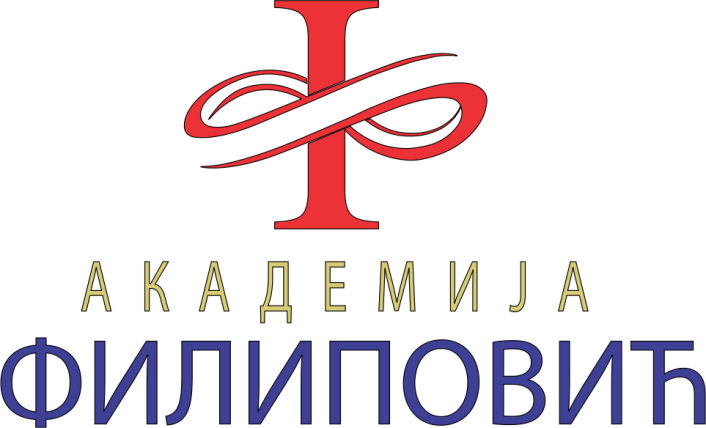 KONTAKT
Akademija Filipović
Ul. Kneza Lazara L2 lok.15/1635000 Jagodina
Tel.	035/82-00-999		063/824-99-99
www.akademijafilipovic.com
akademijafilipovic@gmail.com
KONTAKT
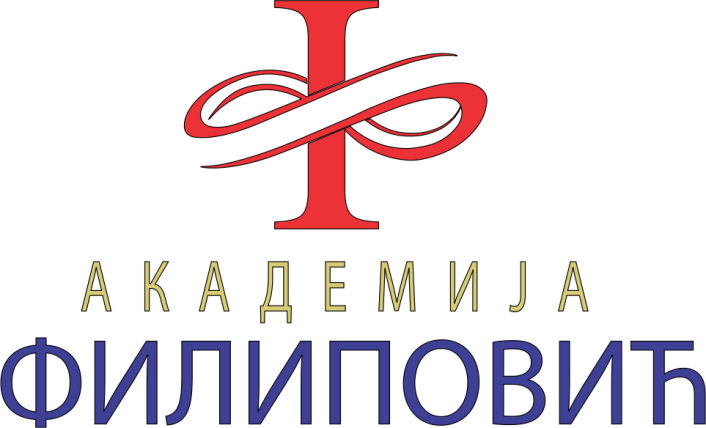 Leri Menger
063 / 80-85-865
065 / 54 88 412
mengher1965@gmail.com 
Skype 		mengher1965